Methodologie der pädagogischen Forschung und Evaluation: 7. Messtechniken in der pädagogischen Forschung, Forschungsinstrumente, Validität, 	Reliabilität
Methodisches Konzept zur effektiven Unterstützung fachlicher Schlüsselkompetenzen mit der Nutzung der Fremdsprache ATCZ62 - CLIL als Unterrichtsstrategie an der Hochschule
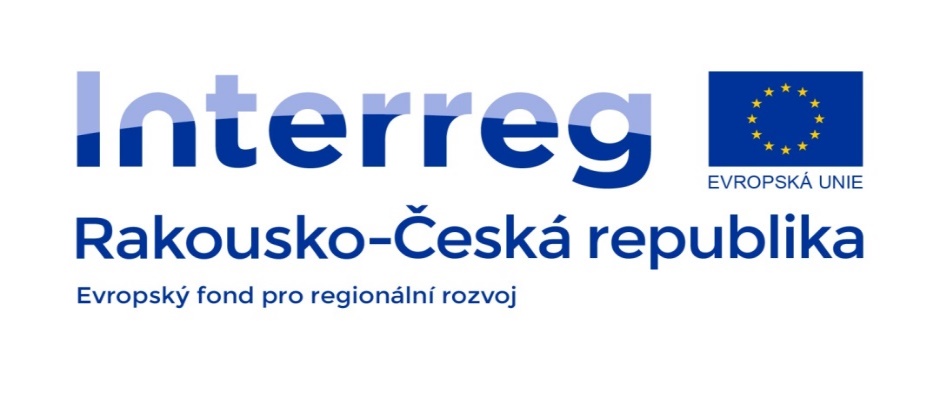 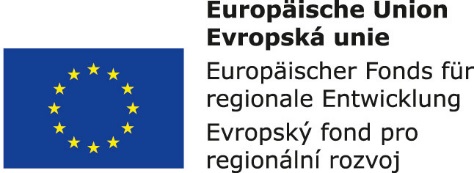 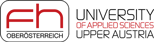 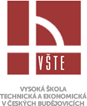 FORSCHUNGSMETHODEN 
haben Eigenschaften: Validität + Realiabilität
im Rahmen jeder Methode ist es möglich, ein bestimmtes Forschungsinstrument zu erstellen
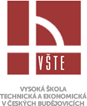 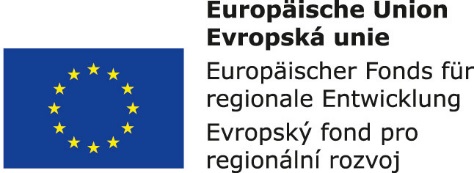 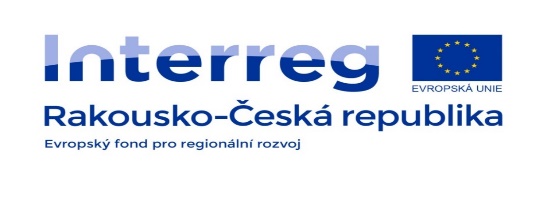 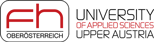 Validität
Fähigkeit der Forschungsinstrumente das festzustellen, was sie feststellen sollen;
 Arten:          - inhaltliche Validität,
                           - konstruktive Validität 
                           - Kriteriumsvalidität (parallele und 				     Prädikationsvalidität),
                           - interne Validität
                           - externe Validität.
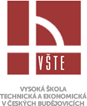 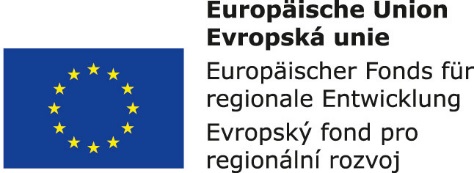 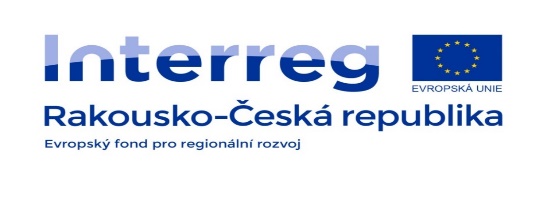 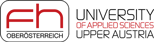 Reliabilität
Genauigkeit und Verlässlichkeit des Forschungsinstruments. 
Wie wird die Reliabilität des Forschungsinstruments festgesetzt?
   durch eine wiederholte Messung        
	äquivalente Formen des Forschungsinstruments,
	innere Konsistenz,
	Gleichheit der Beurteiler.
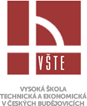 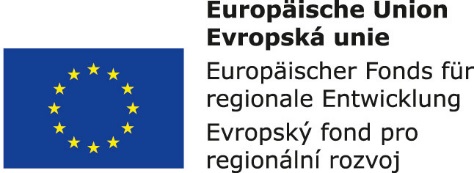 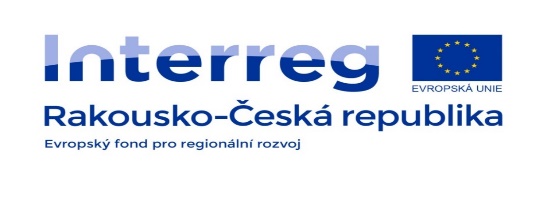 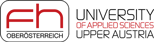 FORSCHUNGSGESAMTHEIT
   
werden Forschungssubjekte genannt – Grundgesamtheit (POPULATION).

Zufallsauswahl (mithilfe einer Verlosung oder einer Tabelle von Zufallszahlen),
stratifizierte Auswahl ist ein spezifischer Typ der Zufallsauswahl – die Grundgesamtheit wird nach einem der wesentlichen Merkmale zerlegt.
Was die Menge von Untergruppen betrifft, kann diese Auswahl wie folgt sein:
a.	proportionale Auswahl (wird von Agenturen genutzt, die beispielsweise Wahlpräferenzen von Bürgern feststellen,
b.	gleichmäβige Auswahl.
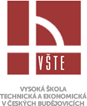 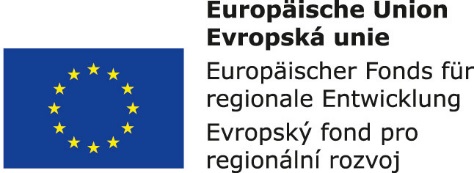 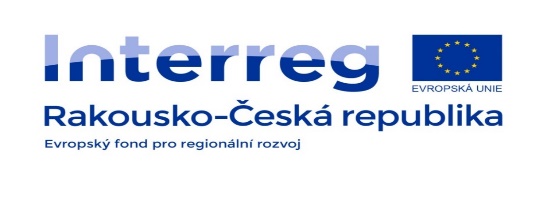 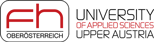 unstratifizierte Auswahl
Zufallsauswahl
----------------
proportionale Auswahl
stratifizierte Auswahl
--------------------
gleichmäβige Auswahl
	mechanische Auswahl – wählt jede x-te Person aus (z. B. jeder zehnte Schüler, jeder fünfte Lehrer); alte Weise: Befehlshaber der römischen Legionen wählten somit Soldaten nach einer verlorenen Schlacht aus, die bestraft werden sollten.

	absichtliche Auswahl – aufgrund einer Bestimmung relevanter Merkmale =Merkmale, die für die gegebene Erforschung wichtig sind; es geht um eine zugängliche Auswahl.
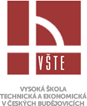 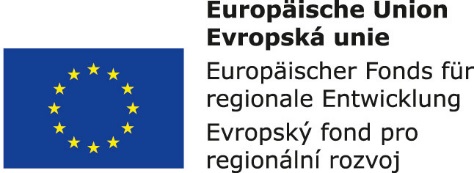 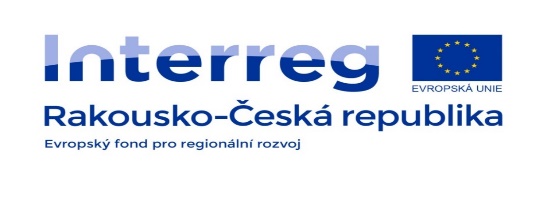 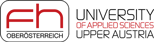 Umfang der Auswahlgesamtheit = n 
(z. B. n = 112) 
hängt von folgenden Faktoren ab:
	von der erforderten Verlässlichkeit,
	von der erforderten Genauigkeit,
	von der Variabilität der Grundgesamtheit.
Groβe Falle – unkontrollierbare Variablen.
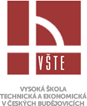 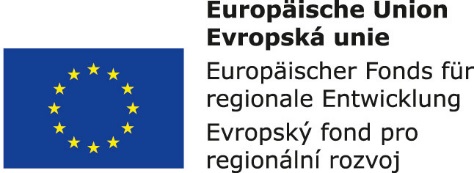 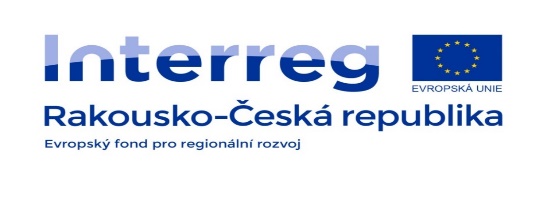 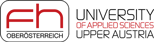